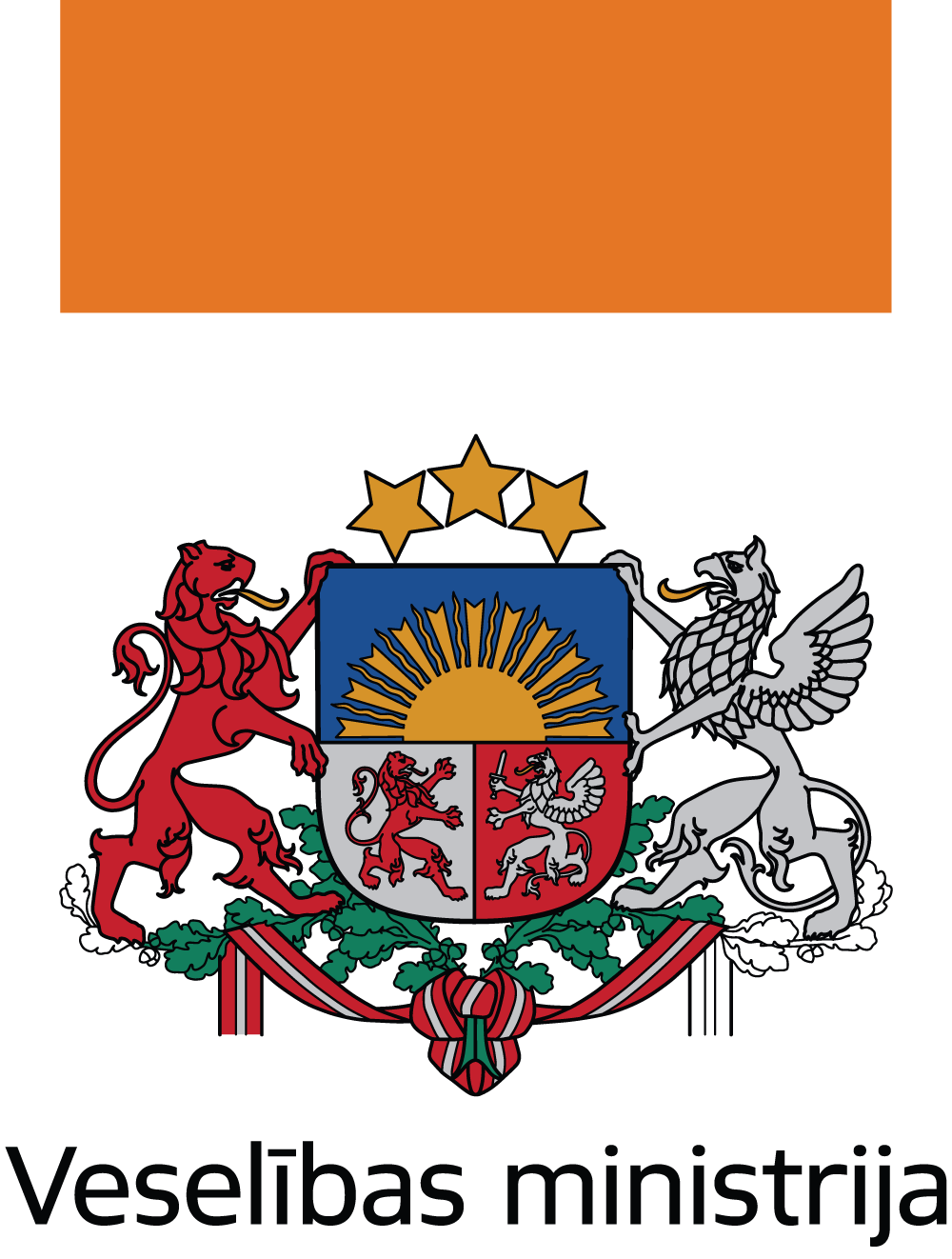 Covid-19 vakcīnu stratēģija
17.11.2020.
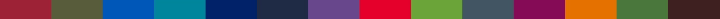 Kolektīvā imunitāte
Kolektīvā imunitāte ir sabiedrības neuzņēmība vai ierobežota uzņēmība pret konkrētām infekcijas slimībām.

Kolektīvā imunitāte veidojas, ja lielākā sabiedrības daļa ir imūna pret konkrēto infekciju caur vakcinācijas programmu vai slimības pārslimošanu.

Kolektīvai imunitātei pret slimību imūno cilvēku īpatsvars ir atkarīgs no tādiem faktoriem kā slimības lipīgums, ierobežojumu apmērs u.c.

Covid-19 gadījumā nav starptautiskas vienprātības par nepieciešamo vakcinācijas aptveri, taču pētījumos minēta 60-80% nepieciešamā vakcinācijas aptvere.
2
Veselības Ministrija  17.11.2020.
Covid-19 vakcīnu stratēģija
Prioritārās grupas Covid-19 vakcinācijai
3
Veselības Ministrija  17.11.2020.
Covid-19 vakcīnu stratēģija
Vienošanās par vakcīnu piegādi:
4
Veselības Ministrija  17.11.2020.
Covid-19 vakcīnu stratēģija
Vakcīnu iespējamais piegādes grafiks pēc AstraZeneka piegāžu grafika
5
Veselības Ministrija  17.11.2020.
Covid-19 vakcīnu stratēģija
Nosacījumi Covid-19 vakcīnu loģistikas plānošanai
Mazināt vakcīnas zudumus:

daudzdevu flakoni (N10 vai N5);
specifiska aukstuma ķēde BioNTech/Pfizer vakcīnām (-60 līdz -90°C).

Nodrošināt, lai vakcinācija ir pieejama pēc iespējas tuvāk riska grupām.

Nodrošināt revakcinācijas pēctecību.
6
Veselības Ministrija  17.11.2020.
Covid-19 vakcīnu stratēģija
Aukstuma ķēdes 2-8oC pieejamās kapacitātes aplēses
Devu skaits, ko var iepakot vienā m3, ir atkarīgs no primārā iepakojuma lieluma, bet var aplēst
100 000 – 150 000 devas uz vienu m3. Attiecīgi Latvijā iespējams noglabāt 10-16 miljonu devas.
Viena no lieltirgotavām ir izteikusi gatavību iegādāties aprīkojumu līdz - 86oC režīmam (2,3m3)
7
Veselības Ministrija  17.11.2020.
Covid-19 vakcīnu stratēģija
Plānotā Covid-19 vakcīnu loģistikas ķēde
Vakcīnu piegāde uz zāļu lieltirgotavas noliktavu Latvijā 

Vakcīnu uzglabāšana zāļu lieltirgotavas noliktavā un pasūtījumu piegāde (SPKC administrēta) vakcinācijas iestādēm 

Vakcīnu piegāde vakcinācijas iestādēm, kas var nodrošināt lielu skaitu vakcīnas devu izlietojumu vienā dienā (stacionārās ārstniecības iestādes, ambulatorās ārstniecības iestādes)

Izbraukuma vakcinācijas organizēšana uz SAC un uz reģioniem senioru vakcinācijai

Vakcinācijas fakta reģistrācija e-veselībā
8
Veselības Ministrija  17.11.2020.
Covid-19 vakcīnu stratēģija
Veicamie pasākumi
Iepirkums vakcīnu uzglabāšanas un loģistikas pakalpojuma nodrošināšanai, kā arī resora kapacitātes (Valsts asinsdonoru centra saldētavu) apzināšana
Vakcinācijas iestāžu kapacitātes apzināšana
Izbraukuma vakcinācijas organizēšanas iespēju apzināšana
Materiālu vakcinācijai (šļirces utml.) iepirkuma organizēšana, ja Eiropas Komisijas organizētā iepirkuma rezultātā netiek noslēgtas vienošanās ar piegādātājiem
Ārstniecības iestāžu informēšana par vakcīnu pasūtījumu veidošanu
Vakcīnu pasūtījumu organizēšana ārstniecības iestādēs
Vakcīnu piegāžu organizēšana uz ārstniecības iestādēm
Vakcinācijas reģistrācijas iespējas ieviešana e-veselībā
9
Veselības Ministrija  17.11.2020.
Covid-19 vakcīnu stratēģija
Pfizer/Biontech vakcīna - salīdzinājums
Vakcīnu drošums un efektivitātīte pēc vakcīnu reģistrācijas
Jānodrošina personu uzraudzība līdz vienam gadam, lai izsekotu vēlākas blakusparādības un imunitātes noturību
Zāļu blakusparādību elektroniskā ziņošana ārstniecības personām un pacientiem ilgtermiņā
Sadarbībā ar Eiropas Zāļu aģentūru un Eiropas Slimību profilakses un kontroles centru pētījumi par vakcīnu efektivitāti klīniskajā praksē un ilgtermiņā

Būtisks priekšnosacījums ir elektroniski pacientu dati e-veselībā par vakcināciju
11
Veselības Ministrija  17.11.2020.
Covid-19 vakcīnu stratēģija
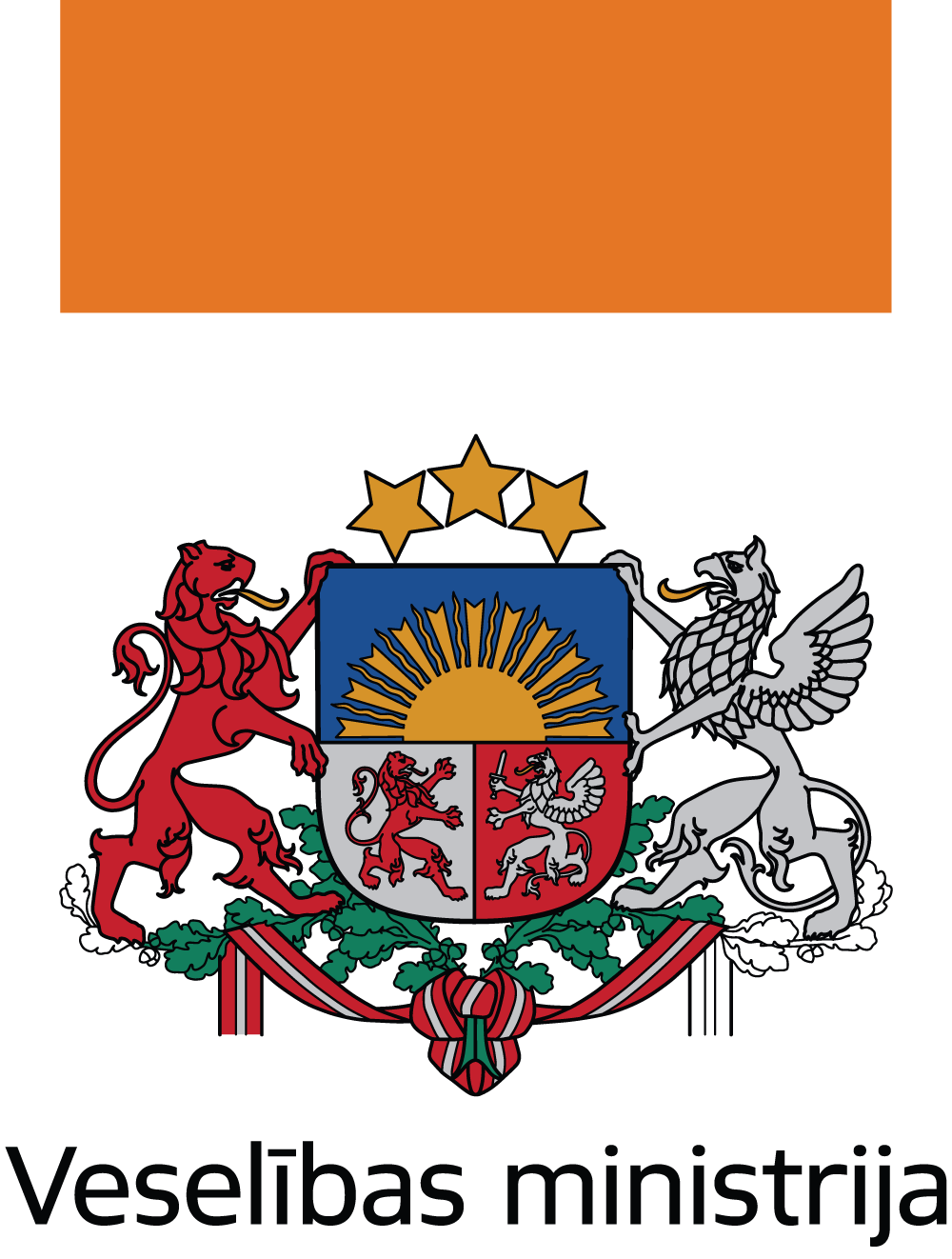 Paldies!
17.11.2020.
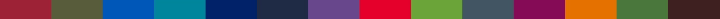